Generalizing HEPCloud Split Starter for Multiple Sites and Experiments
Bruno Coimbra, Marco Mambelli, 	Farrukh Khan, Hyunwoo Kim, Maria Acosta Flechas
Throughput Computing 2023
14 July 2023
What it is?
HEPCloud Split Starter (HCSS) is an extension of the HTCondor Split Starter to run jobs on HPC sites
Why do we need it?
HPC sites typically limit or completely block internet connectivity on worker nodes
HTCondor Starter needs to download the job payload to the worker node
It also needs to upload logs and output back to the submitter
We need a way to use our current infrastructure (HEPCloud/HTCondor) to submit and run jobs on HPC resources
2
7/13/23
Presenter | Presentation Title or Meeting Title
HCSS Implementation
HCSS addresses these limitations by using a two instances of HTCondor starter with custom shell scripts

One instance runs on an (connected) edge node and transfer files to/from a second instance on a worker node

Data transfer between edge and worker nodes is done through a shared storage
HTC
schedd
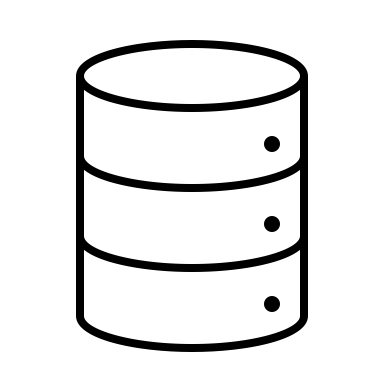 edgestarter
worker
starter
3
02/08/2023
Bruno Coimbra | HEPCloud Split Starter
HCSS Implementation
We can’t run Glideins on offline worker nodes
Each experiment requires a set of configurations and tools to run:
Configuration file
Containers
Custom scripts
We also need to provide scripts that interact with the local batch system to:
Submit jobs
Query the local queue
4
7/13/23
Presenter | Presentation Title or Meeting Title
Site / Experiment Specific Implementation
The original implementation of HCSS great on specific sites for a couple of experiments
The project was first designed to run on Theta (ALCF)
We had all components (scripts, tools, configurations) for CMS and Mu2e experiments
Experiment- and site-specific components were embedded in application’s main workflow
Supporting new sites and experiments required a lot of code duplication
5
7/13/23
Presenter | Presentation Title or Meeting Title
Running on Summit (OLCF)
Last year we started running some test jobs on Summit
We decided to use HCSS as a convenient way of sending jobs there
To implement Summit support on HCSS we had a couple of options:
Keep HCSS original model
	Duplicate several parts of the code and adapt them to Summit
Generalize the HCSS implementation
	Use a template model with generic scripts and configuration files
	Rebuild parts of the system using BLAHP
	Rebuild the whole system in Python and use RADICAL-SAGA
6
7/13/23
Presenter | Presentation Title or Meeting Title
Running on Summit (OLCF)
Last year we started running some test jobs on Summit
We decided to use HCSS as a convenient way of sending jobs there
To implement Summit support on HCSS we had a couple of options:
Keep HCSS original model
	Duplicate several parts of the code and adapt them to Summit
Generalize the HCSS implementation
	Use a template model with generic scripts and configuration files
	Rebuild parts of the system using BLAHP
	Rebuild the whole system in Python and use RADICAL-SAGA
7
7/13/23
Presenter | Presentation Title or Meeting Title
[Speaker Notes: Rebuilding the system would:
Take longer
Require learning new technologies]
Running on Summit (OLCF)
Last year we started running some test jobs on Summit
We decided to use HCSS as a convenient way of sending jobs there
To implement Summit support on HCSS we had a couple of options:
Keep HCSS original model
	Duplicate several parts of the code and adapt them to Summit
Generalize the HCSS implementation
	Use a template model with generic scripts and configuration files
	Rebuild parts of the system using BLAHP
	Rebuild the whole system in Python and use RADICAL-SAGA
8
7/13/23
Presenter | Presentation Title or Meeting Title
[Speaker Notes: Rebuilding the system would:
Take longer
Require learning new technologies]
Templating
We decided to expand on the original HCSS templating model and make it more general
The scripts used by the application’s main workflow rely on environment variables and standardized directory trees to adapt to an experiment running on a site (account)
HCSS features a set of specific scripts to interact with all batch systems we support
Experiments (VOs) provide repositories (directory trees) with configuration files and custom scripts for each account they need
9
7/13/23
Presenter | Presentation Title or Meeting Title
Batch System Scripts
We currently support three batch systems

For each batch system we implement four basic operations

We simply need to code these four simple operations to support a new batch system
cobalt
lsf
slurm
create_submit_script.sh
jobs_in_queue.sh
jobs_queue.sh
submit_job.sh
10
7/13/23
Presenter | Presentation Title or Meeting Title
VO Repositories
VOs repositories provides all required elements to run on sites they desire

A single account configuration file is used to set all required workflow parameters 

HCSS can be customized with custom containers, start-up and wrap-up scripts, and custom condor configuration
cms
containers
summit
condor
account.conf
setup_worker.sh
wrapup_chirp
theta
11
7/13/23
Presenter | Presentation Title or Meeting Title
VO account.conf
The account configuration file has all the environment variables used throughout the main workflow

Variables defined here are exported and made available everywhere on the edge node and the worker node
12
02/08/2023
Bruno Coimbra | HEPCloud Split Starter
VO account.conf
The account configuration file has all the environment variables used throughout the main workflow

Variables defined here are exported and made available everywhere on the edge node and the worker node
13
02/08/2023
Bruno Coimbra | HEPCloud Split Starter
Running HCSS
Log-in to an HPC login/edge node
Clone the HEPCloud Split Starter (HCSS) repository
Run request_glideins.sh





Slots running at the HPC site will report back to the configured HTCondor pool
request_glideins.sh 
	-u coimbra -v cms -s wc -b slurm -q cpu_gce 
	-e /work1/coimbra/debug -n 7
14
7/13/23
Presenter | Presentation Title or Meeting Title
HCSS Workflow
15
7/13/23
Presenter | Presentation Title or Meeting Title
Accomplishments
Produce a generic template system

Simplify the codebase

Reduce the footprint of HCSS on shared storage

Use HCSS to run jobs on Summit and Wilson Cluser
16
7/13/23
Presenter | Presentation Title or Meeting Title
Future Work
Find a better way to detect when jobs start running on the worker node half of the starter

Move the batch system option into account.conf files

Consider incorporating other technologies such as BLAHP
17
7/13/23
Presenter | Presentation Title or Meeting Title
Acknowledgements
This work was done under the HEPCloud project
https://hepcloud.fnal.gov/






This work was produced by Fermi Research Alliance, LLC under Contract No. DE-AC02-07CH11359 with the U.S. Department of Energy. Publisher acknowledges the U.S. Government license to provide public access under the DOE Public Access Plan DOE Public Access Plan
18
7/14/23
Bruno Coimbra | Throughput Computing 2023